Gestione associata della Statistica: il ruolo delle Unioni di Comuni
La gestione della funzione statistica nel paradigma dell’inter-comunalità: il ruolo strategico delle Unioni di Comuni

Dipartimento per gli Affari Regionali – Progetto ITALIAE
Federico A. Lasco – Antonello Picucci – Giovanni Xilo
Quante sono le Unioni in Italia?










Fonte: openitaliae.it (03/2024)
Le Unioni di Comuni in Italia
Unioni di Comuni
443
36%
2.823
su 7.896
N. Comuni associati
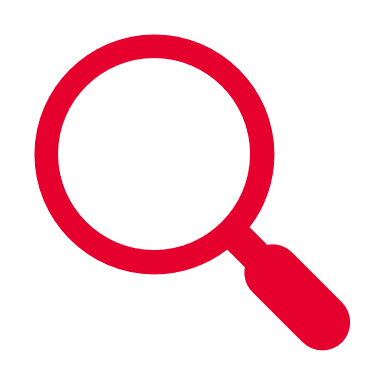 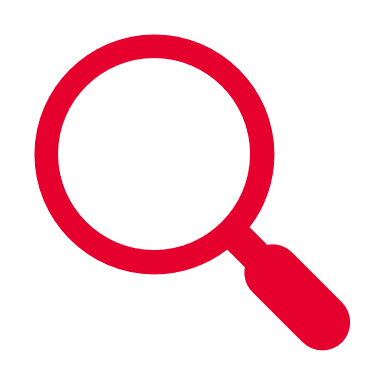 40%
N. Comuni associati < 5.000 ab.
2.221
su 5.528
18%
Popolazione
(01/2023)
10.492.734
Unioni di Comuni e gestione associata della Statistica
Quante Unioni dichiarano di gestire in forma associata la funzione Statistica?
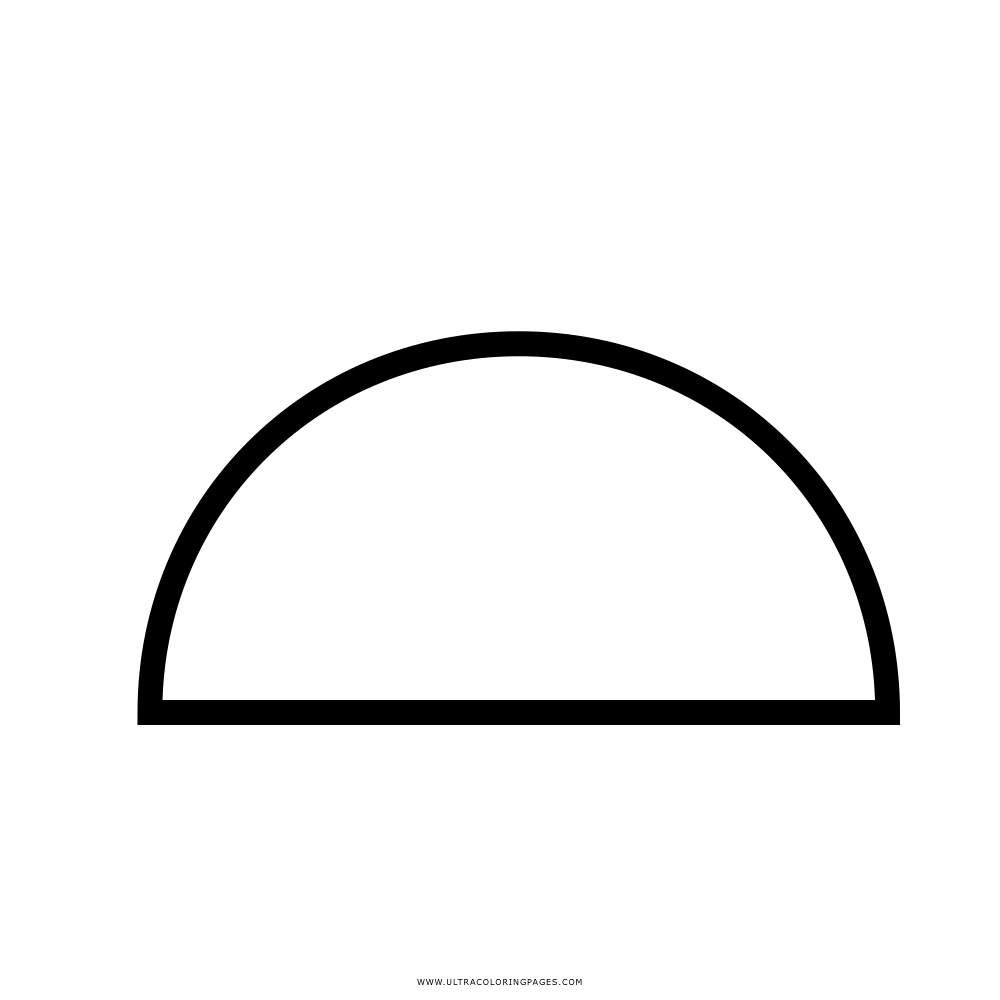 Il 25% delle Unioni di Comuni monitorate dichiara di gestire per conto dei Comuni associati i servizi in materia di statistica
110
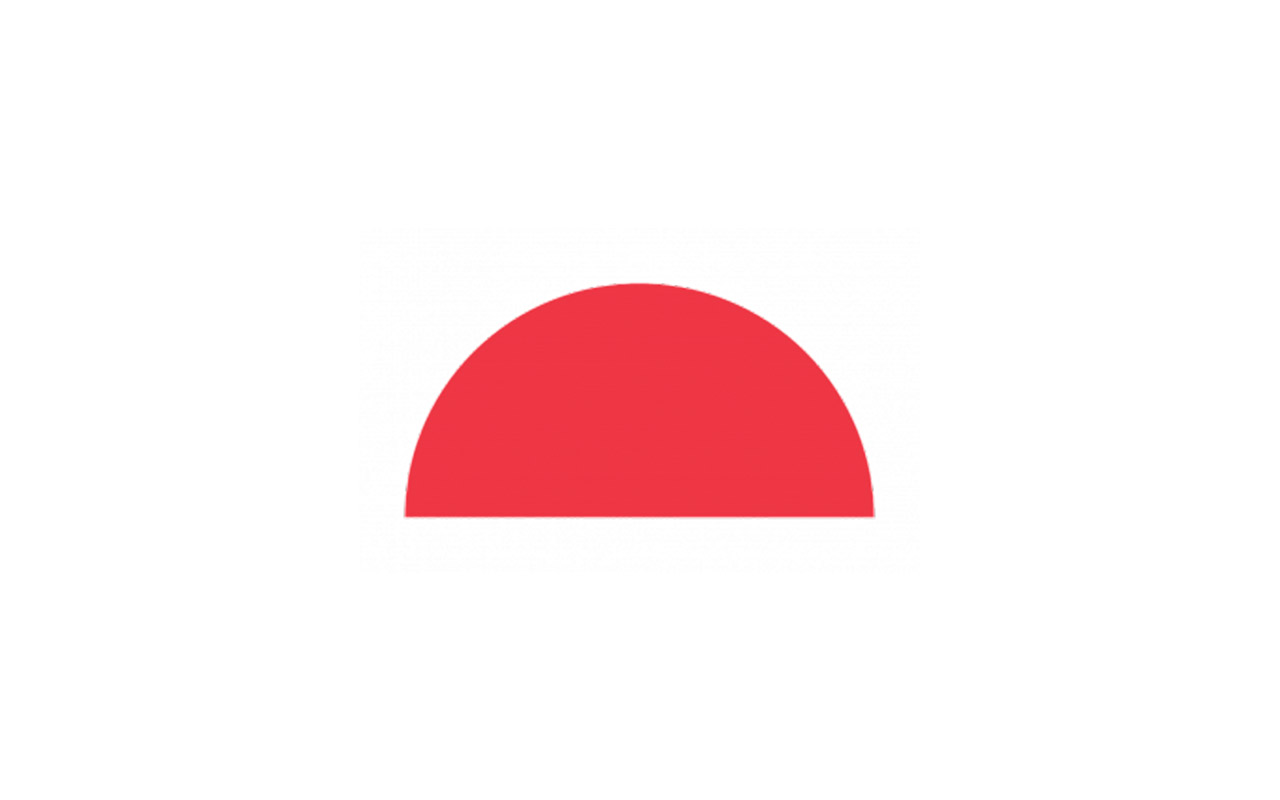 su 436 Unioni monitorate
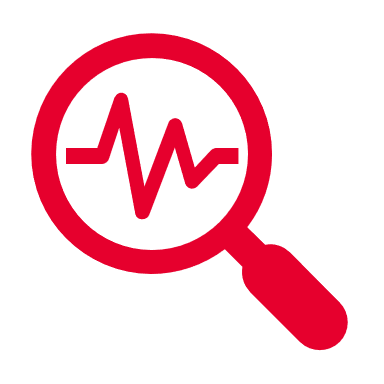 497
numero Comuni associati
Fonte: openitaliae.it (03/2024)
N.B. I servizi in materia di statistica (l-bis)  rientrano nelle funzioni fondamentali dei Comuni (art. 14 comma 27 D.L. 78-2010)
Il ruolo strategico della funzione Statica in Unione
Perché promuovere – soprattutto nei piccoli Comuni - la gestione associata  dei servizi in materia di statistica  attraverso le Unioni di Comuni?
Perché consente un cambio di paradigma nel concetto stesso di gestione della funzione statistica, soprattutto nei piccoli Comuni in cui è elevata la «dispersione» organizzativa
Approccio
La funzione assume carattere ontologico,  verso l’esterno e verso gli enti associati:

#ControlloDiGestione

#ProgrammazioneStrategica

#PianificazioneTerritoriale
Compliance
Strategico
Presidio
Strutturale
Sporadico
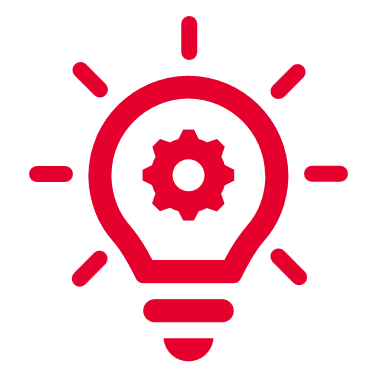 Competenza
Poco qualificata
Specializzata
La collaborazioneDipartimento per gli Affari Regionali - ISTAT
Qual è il principale obiettivo della collaborazione DARA - ISTAT?
Supportare lo sviluppo della gestione associata - attraverso le Unioni dei Comuni – dei servizi in materia di statistica
Realizzare strumenti/metodologie/vademecum sulle modalità di gestione associata della funzione, sulle forme di interrelazione con le strutture comunali, sui contenuti e la forma della governance politica e tecnica dell’Ufficio associato, sui vantaggi e sui punti di attenzione/criticità
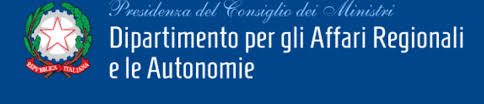 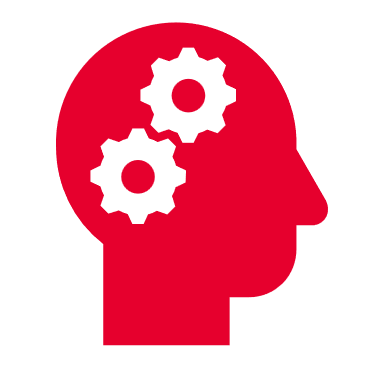 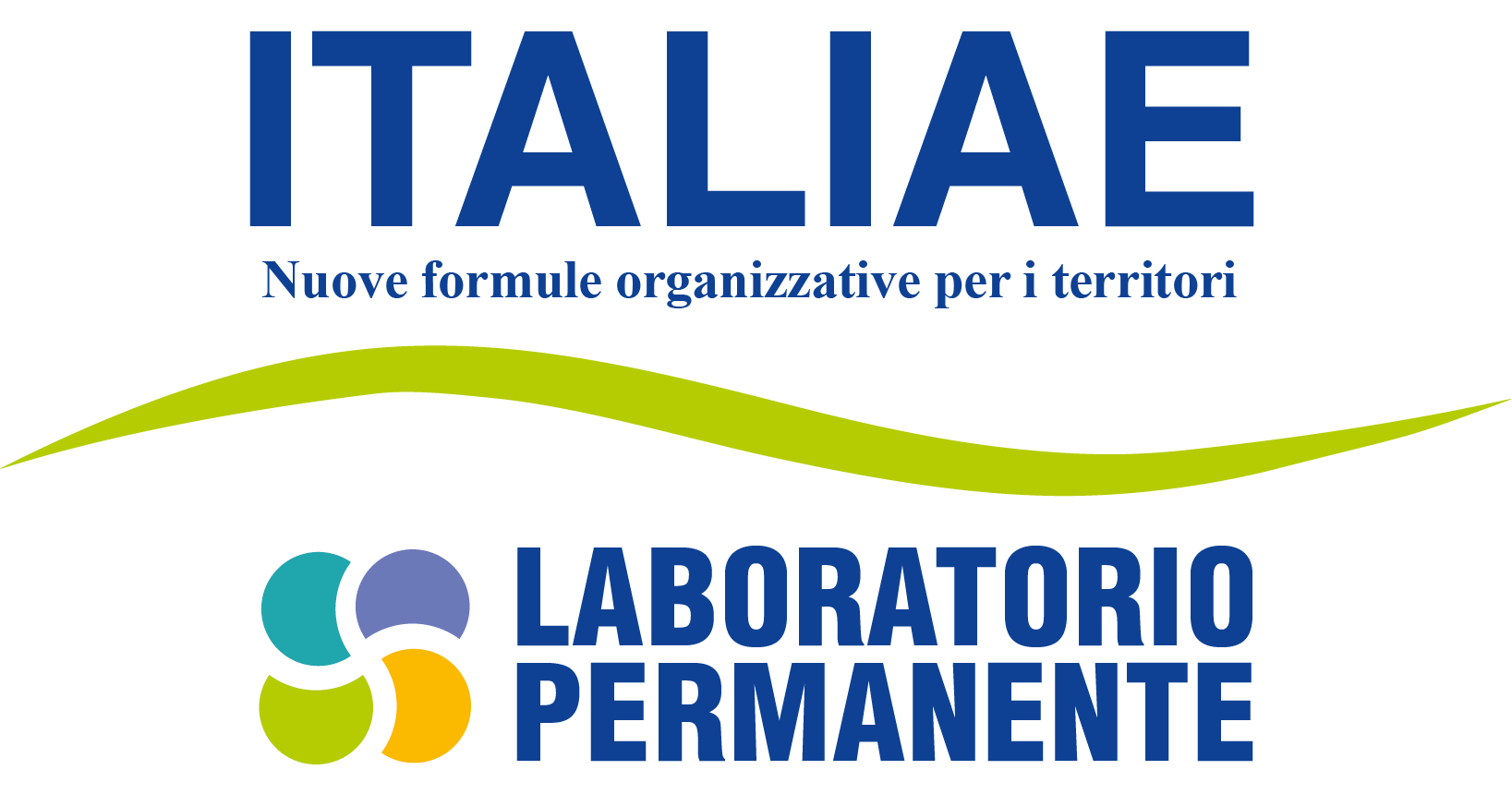 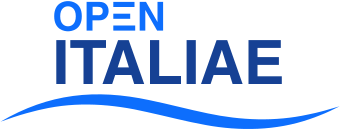 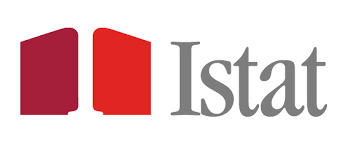